As The Deer
Song ID: 0102
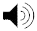 Intro
C
G/B
Dm7
Am7
As the deer panteth for the water
F
G
C
so my soul longeth after thee
Dm7
G/B
Am7
C
You alone are my hearts desire
F
G
C
And I long to worship Thee
Verse 1
C
G/B
Dm7
Am7
As the deer panteth for the water
F
G
C
so my soul longeth after thee
Dm7
G/B
Am7
C
You alone are my hearts desire
F
G
C
And I long to worship Thee
Chorus 2
Am7
C
F
You alone are my strength my sheild
Dm7/C
Dm7
F
E
To You alone may spirit yield
Dm7
G/B
Am7
C
You alone are my hearts desire
F
G
C
And I long to worship Thee
Verse 2
C
G/B
Am7
Dm7
You’re my Friend and You are my Brother
F
G
C
Even though you are the King
C
G/B
Am7
Dm7
I want You more than gold and silver
C
G
F
so much more than anything
Chorus 2
Am7
C
F
You alone are my strength my sheild
Dm7/C
Dm7
F
E
To You alone may spirit yield
Dm7
G/B
Am7
C
You alone are my hearts desire
F
G
C
And I long to worship Thee
Chorus 3
Am7
C
F
You alone are my strength my sheild
Dm7/C
Dm7
F
E
To You alone may spirit yield
Dm7
G/B
Am7
C
You alone are my hearts desire
F
G
C
And I long to worship Thee
Chorus
Am7
C
F
You alone are my strength my sheild
Dm7/C
Dm7
F
E
To You alone may spirit yield
Dm7
G/B
Am7
C
You alone are my hearts desire
F
G
C
And I long to worship Thee
Tag
Am
G
Dm7
C
G/B
G7
F/G
And I long to worship You
Am
G
Dm7
C
G/B
G7
F/G
And I long to worship You
Am
G
Dm7
C
G/B
G7
F/G
And I long to worship You
Close
Dm7
C
G7
F/G
Yes, I long to worship You